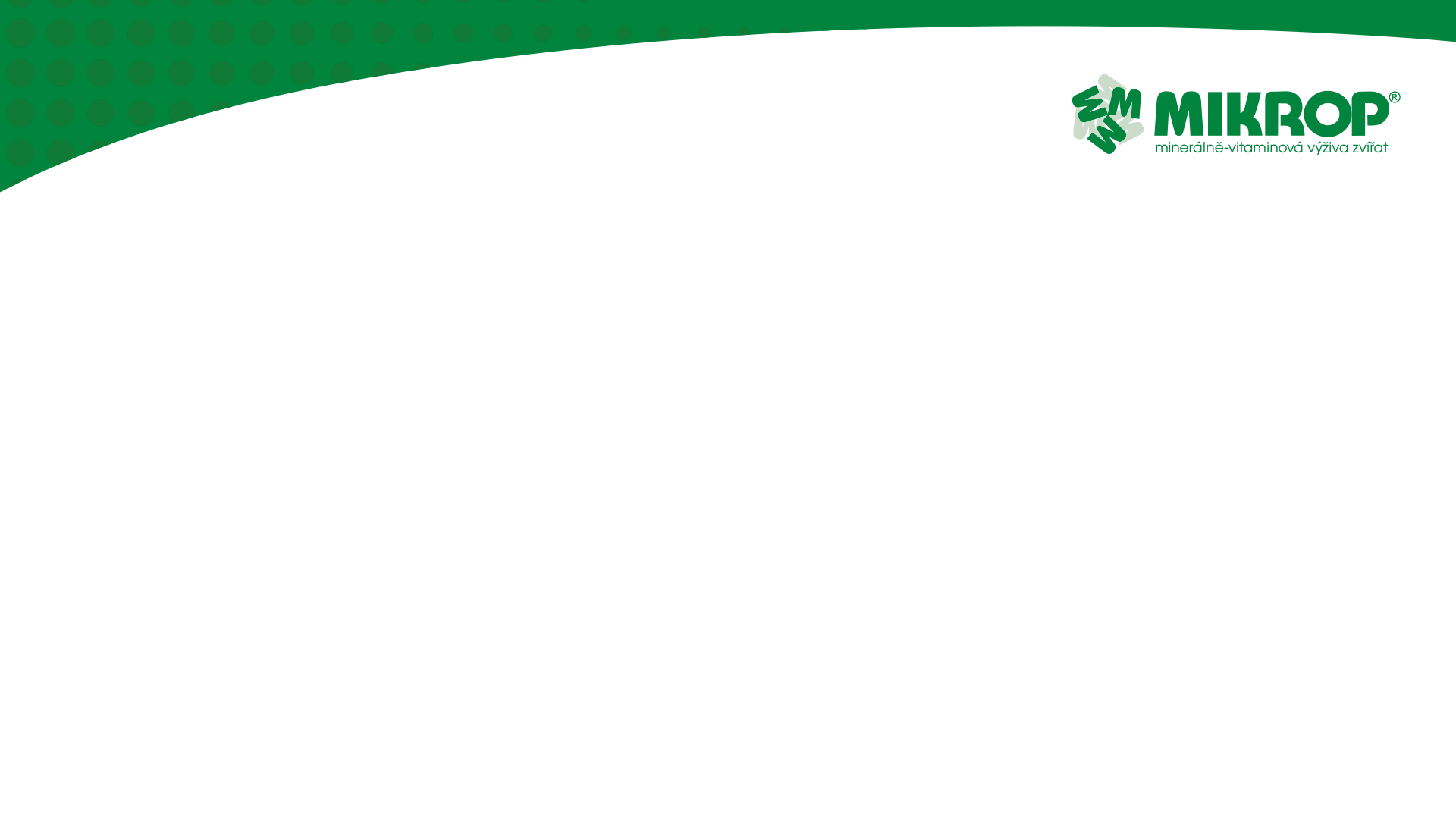 Příprava objemných krmiv pro BPS

Ing. Martin Haitl Ph.D.
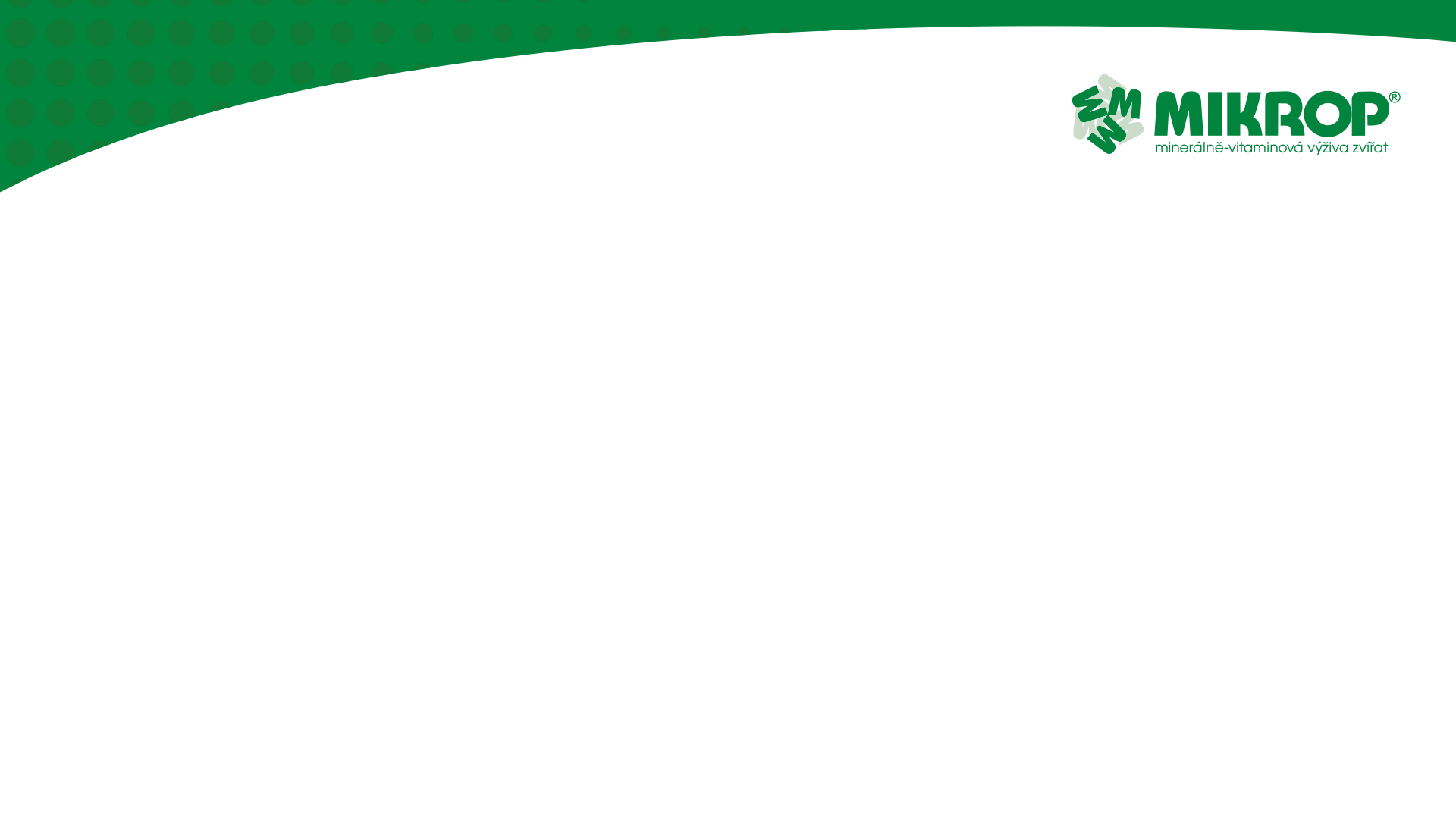 Hlavní rozdíly v přípravě objemných krmiv ŽV a BPS

Délka řezanky
Termín sklizně
Použitý silážní inokulant

V obou případech je důležité sklidit dostatečné množství řezanky v odpovídající kvalitě pro dosažení požadované užitkovosti produkce mléka, masa resp. bioplynu!
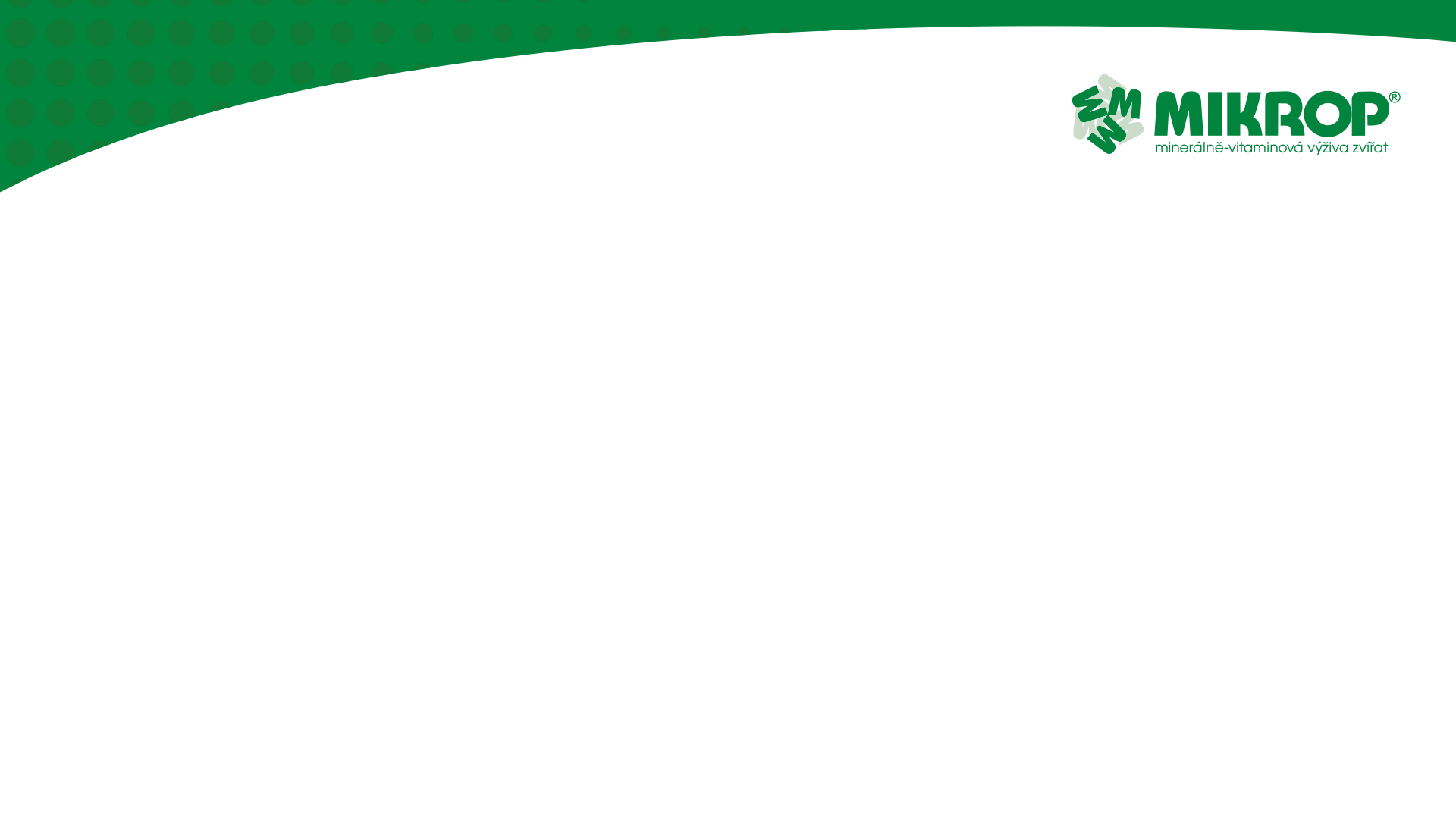 Princip účinku kombinovaného silážního inokulantu EnergySil

Homofermentativní kmeny – rychlý start fermentačního procesu 
Heterofermentativní kmeny – produkce kys. octové, 
aerobní stabilita krmiva při skladování, meziskladování a zkrmování
Enzymatická složka – podpora rozkladu vlákniny
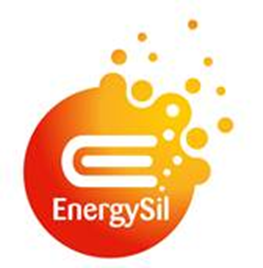 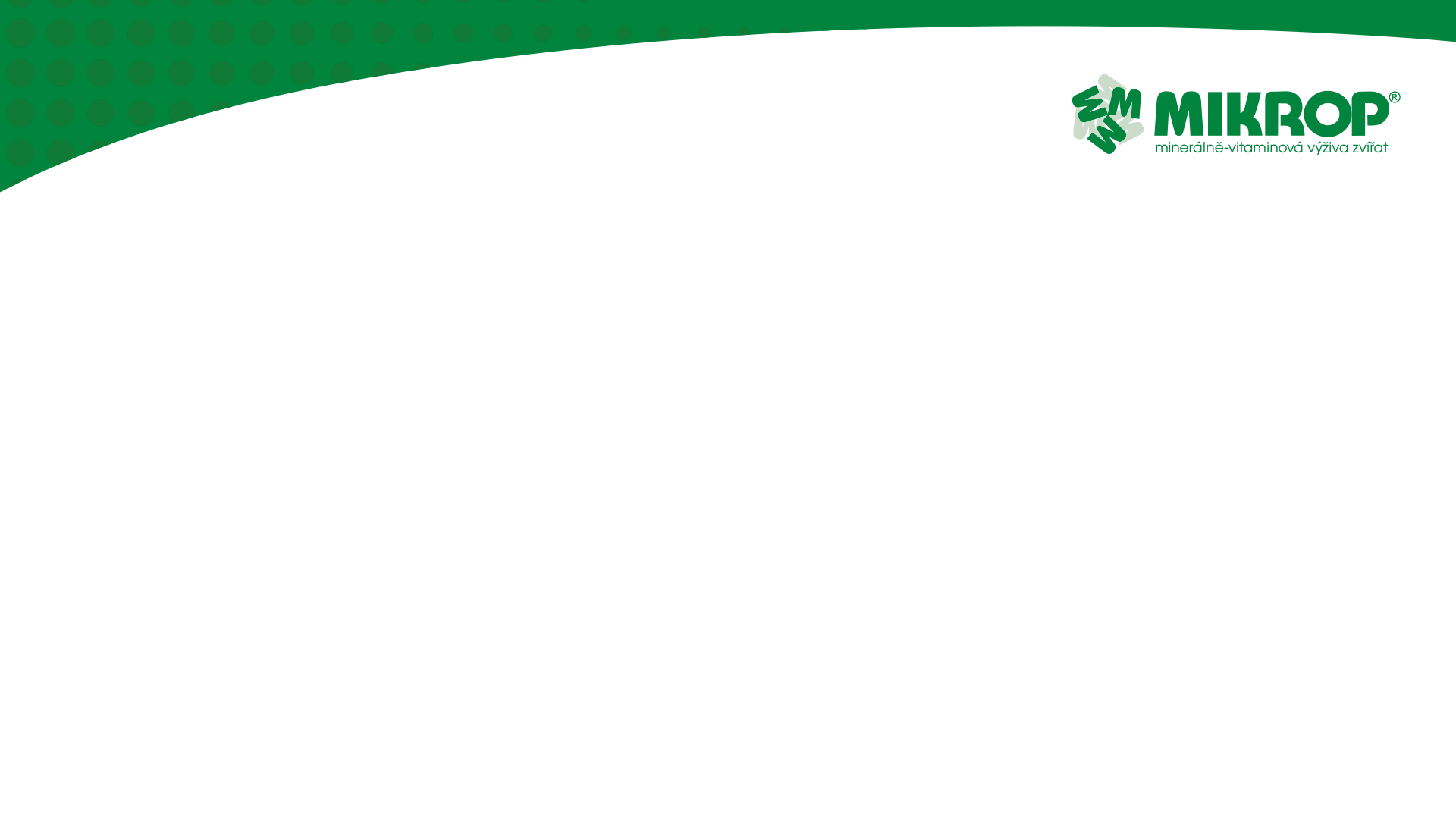 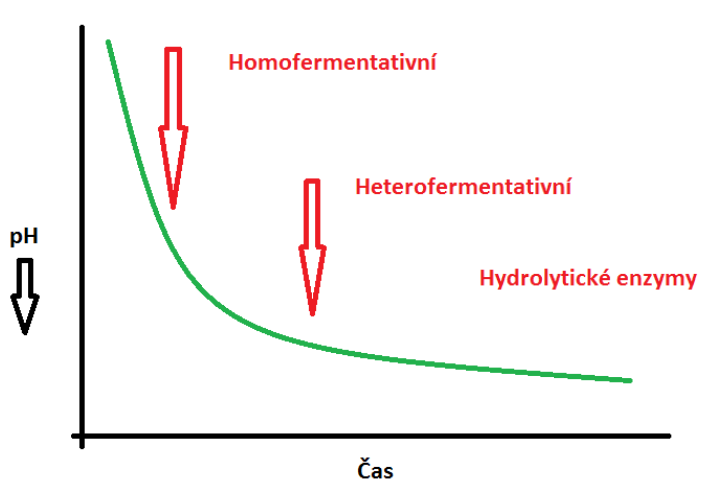 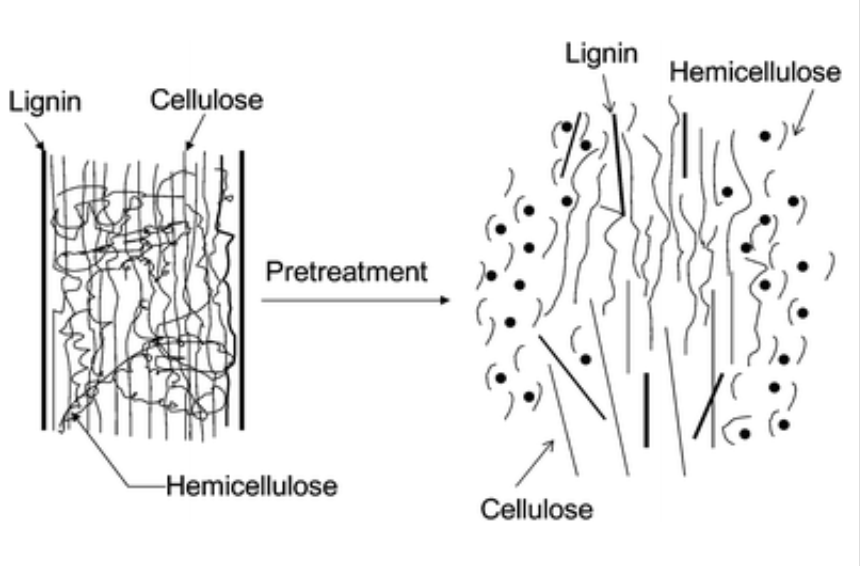 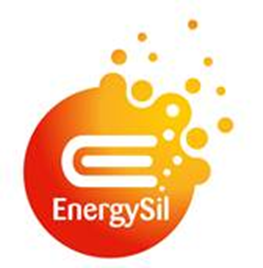 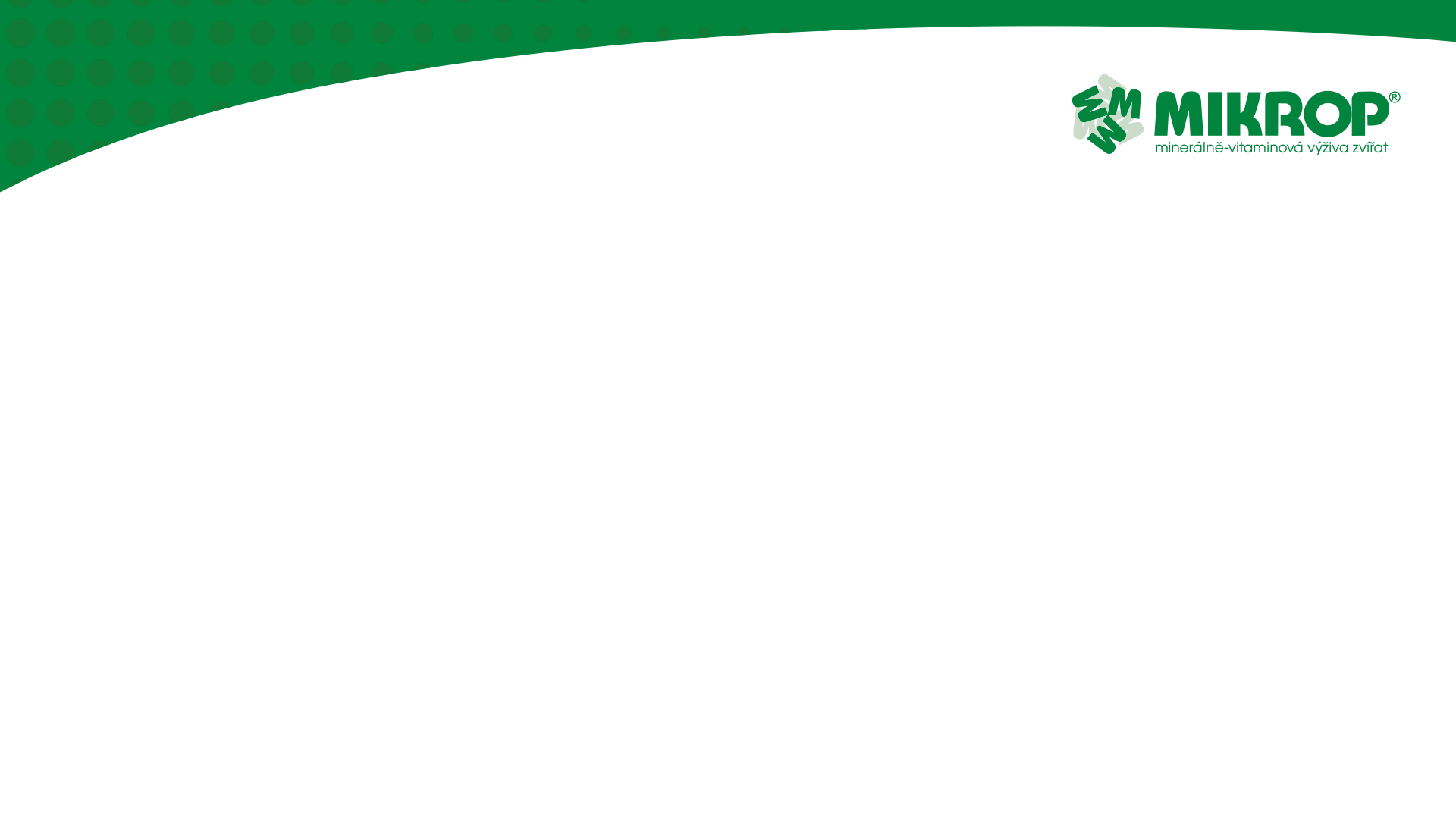 Aerobní stabilita siláží
Ověření aerobní stability kukuřičné siláže
Varianta ošetřená inokulantem EnergySil vs. kontrola
Pokus realizován ve spolupráci s AGRIA Nížkovice
Založení siláže 1. 9. 2017
Odběr testovaného materiálu 7. 12. 2017
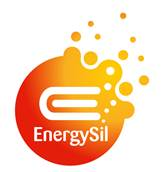 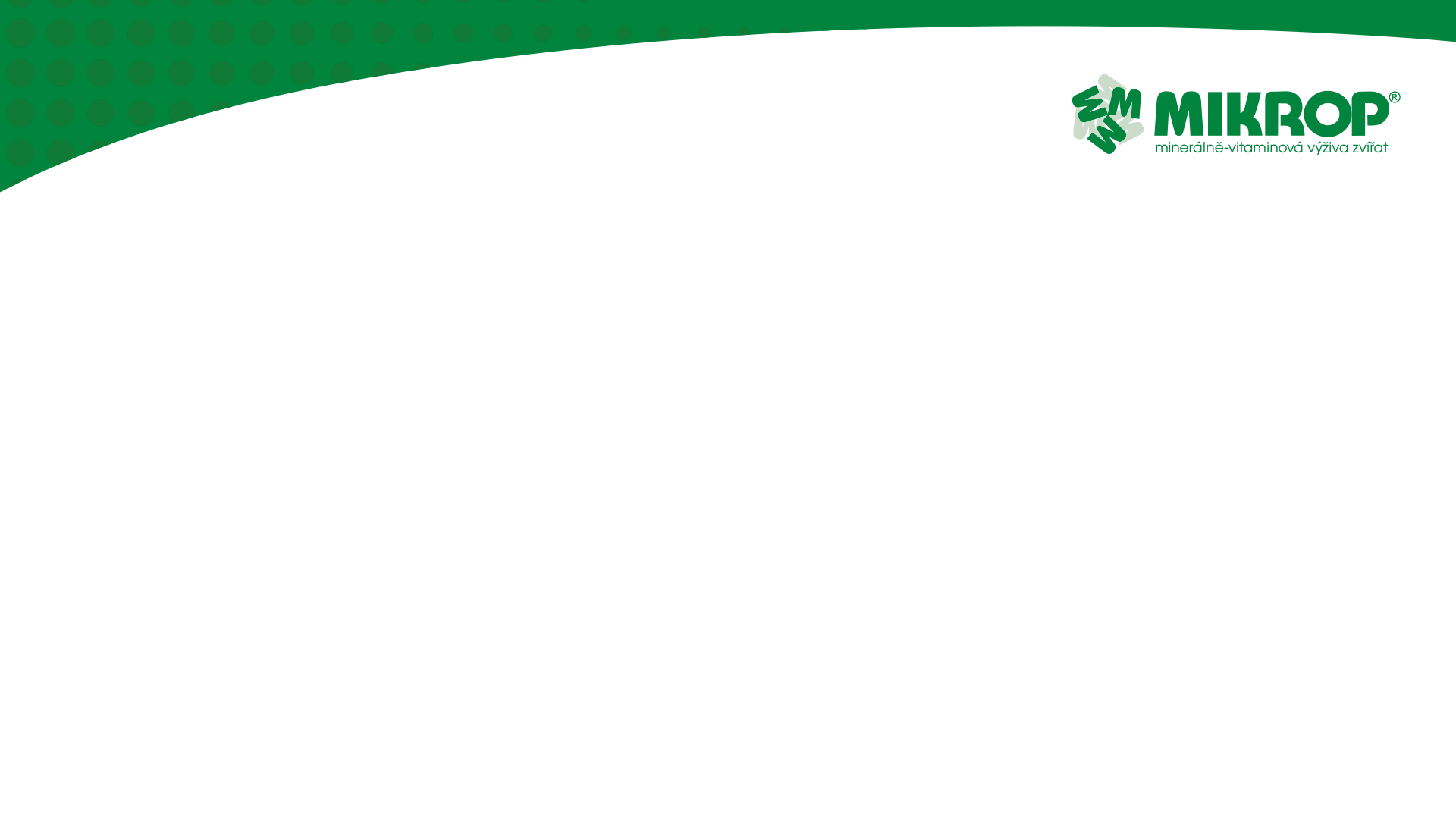 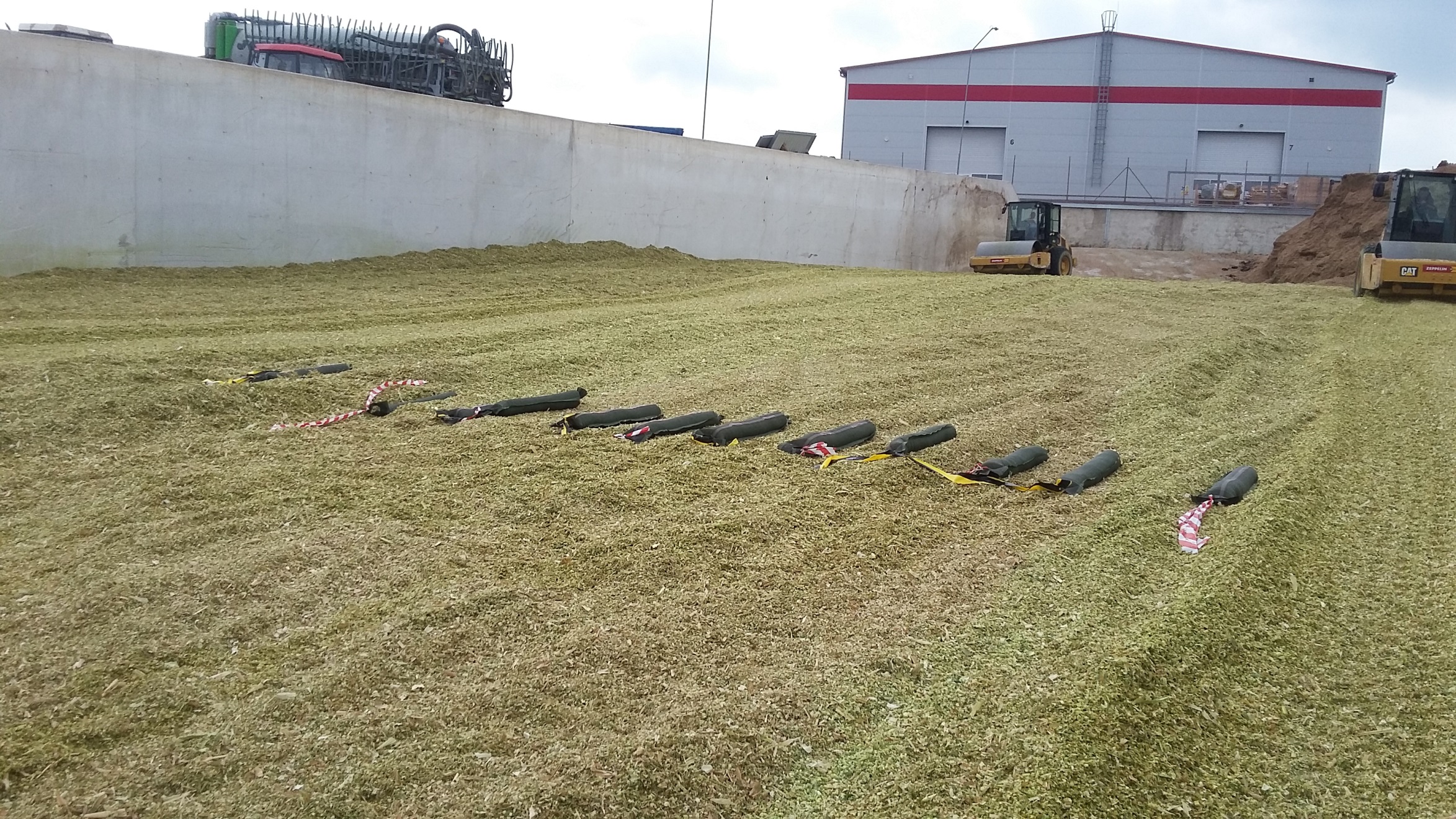 Aerobní stabilita siláží
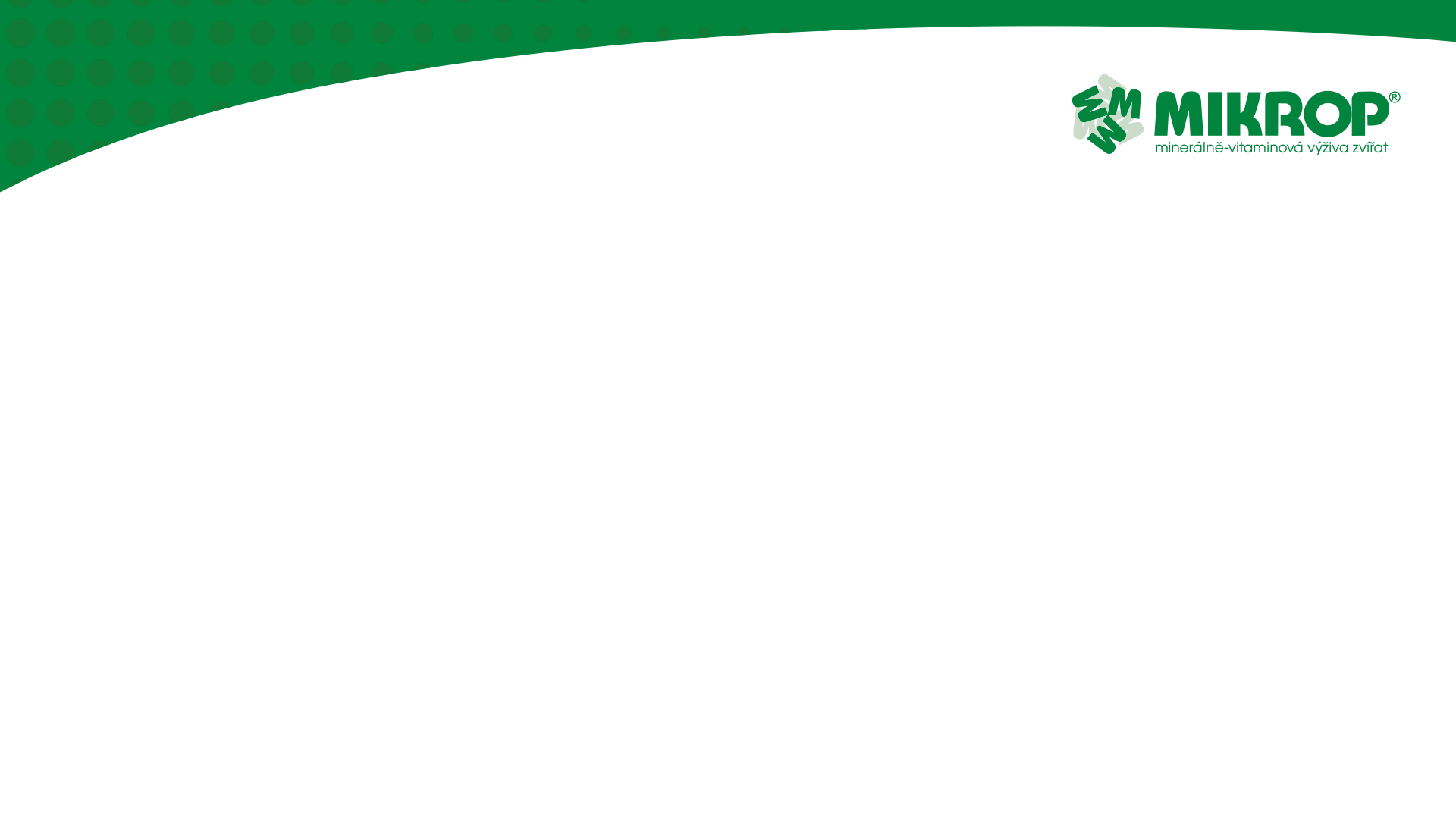 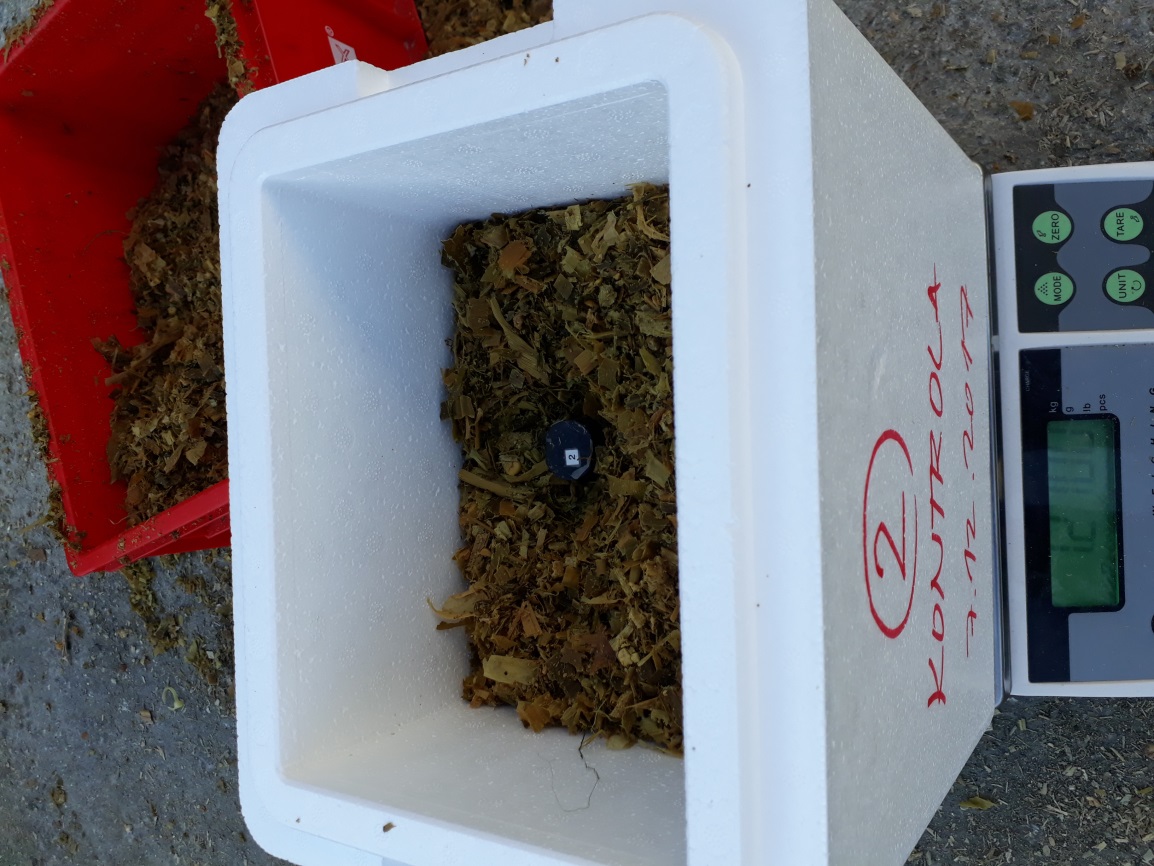 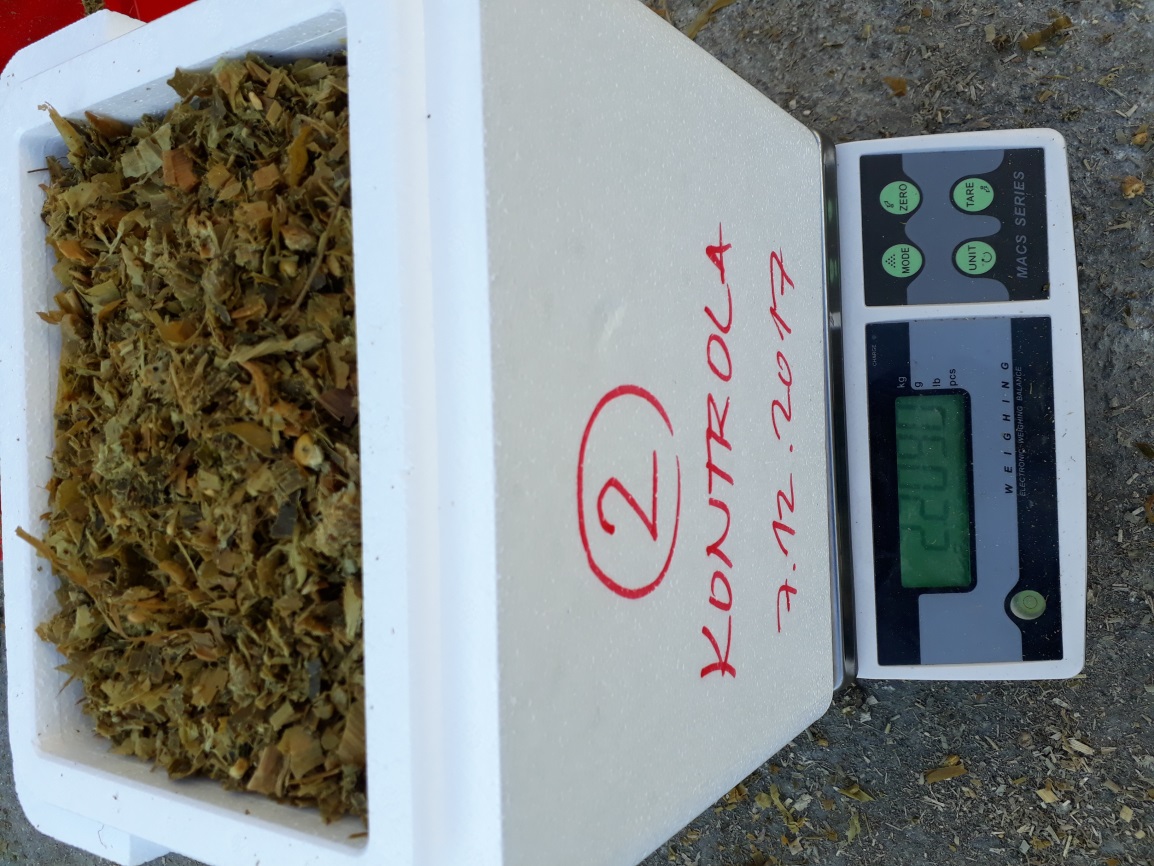 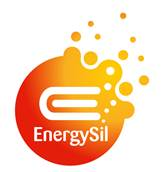 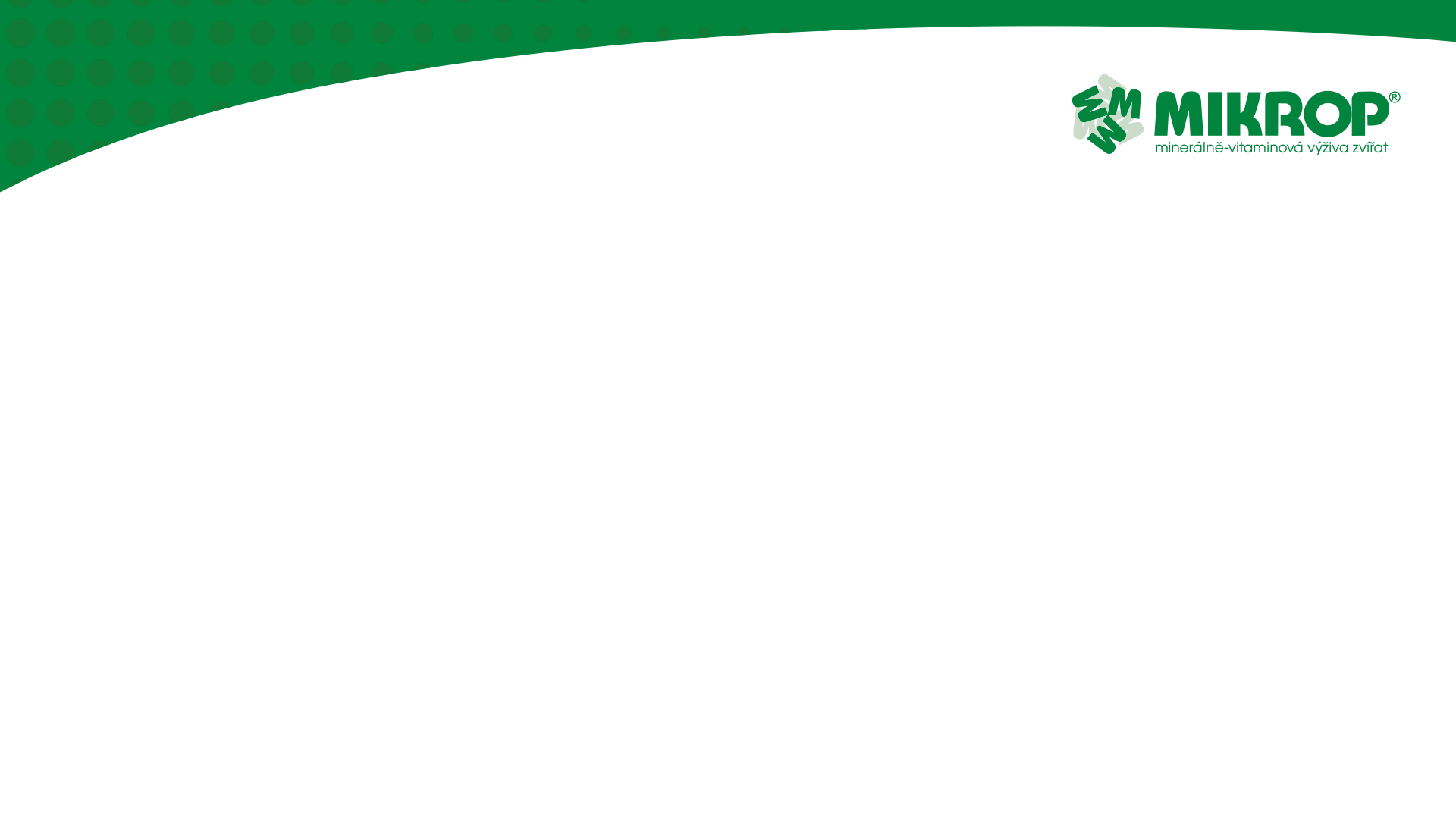 Aerobní stabilita siláží
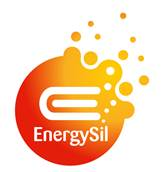 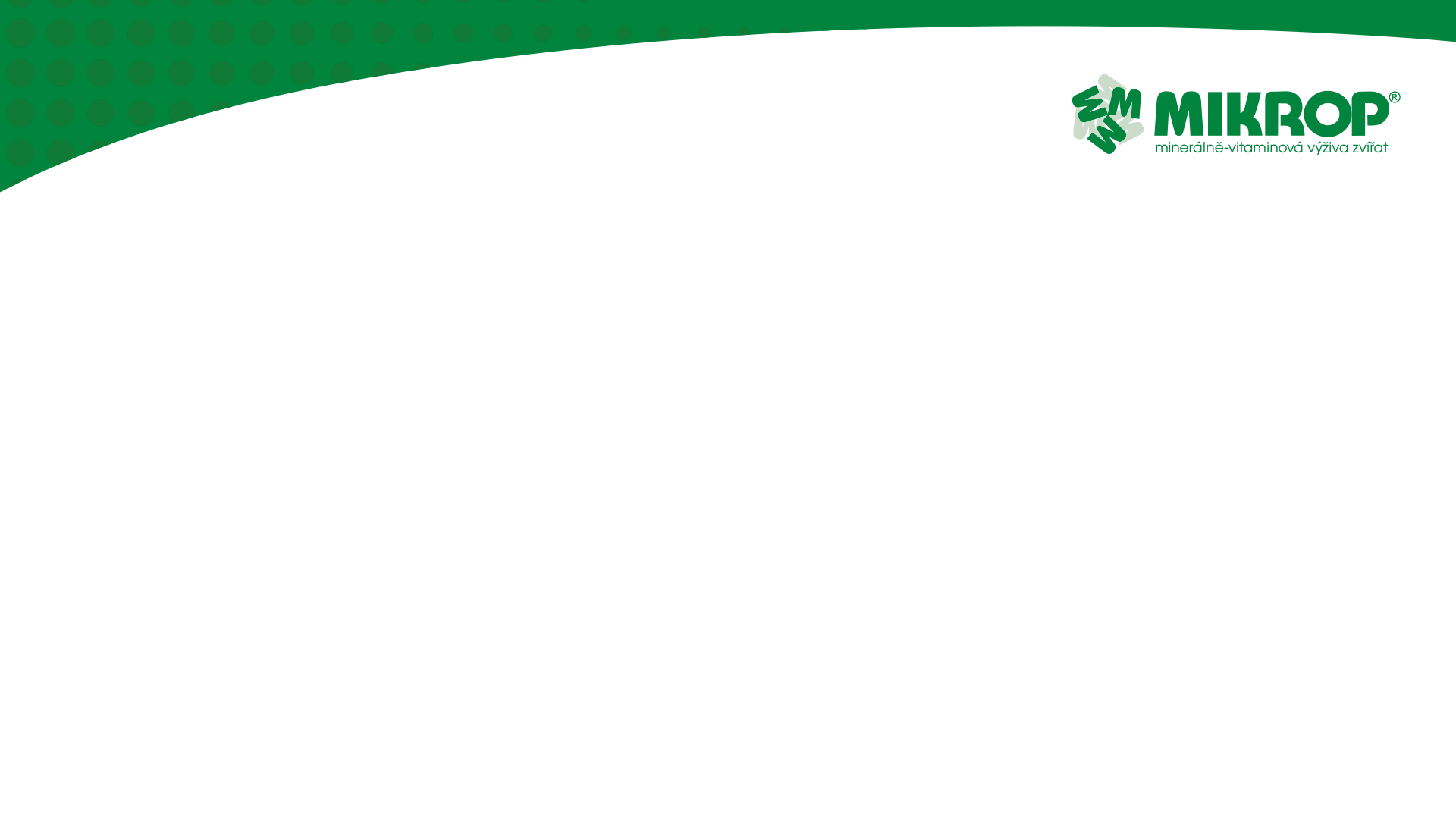 Aerobní stabilita siláží
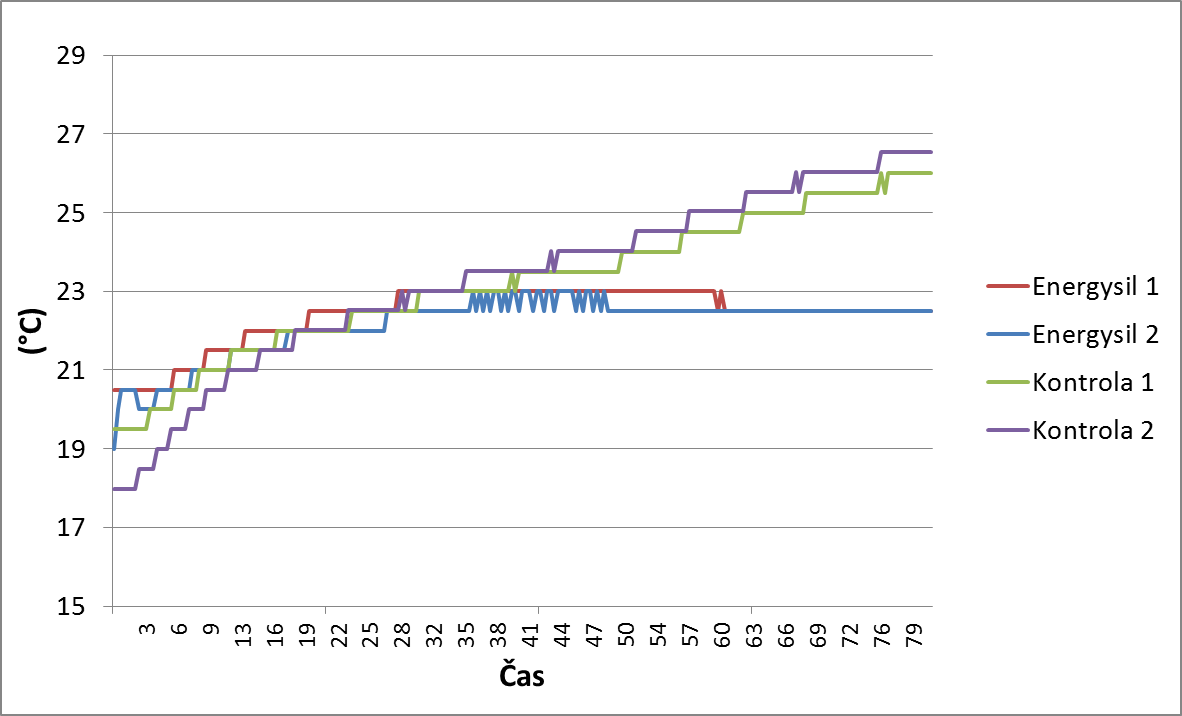 + 4°C
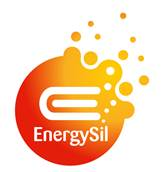 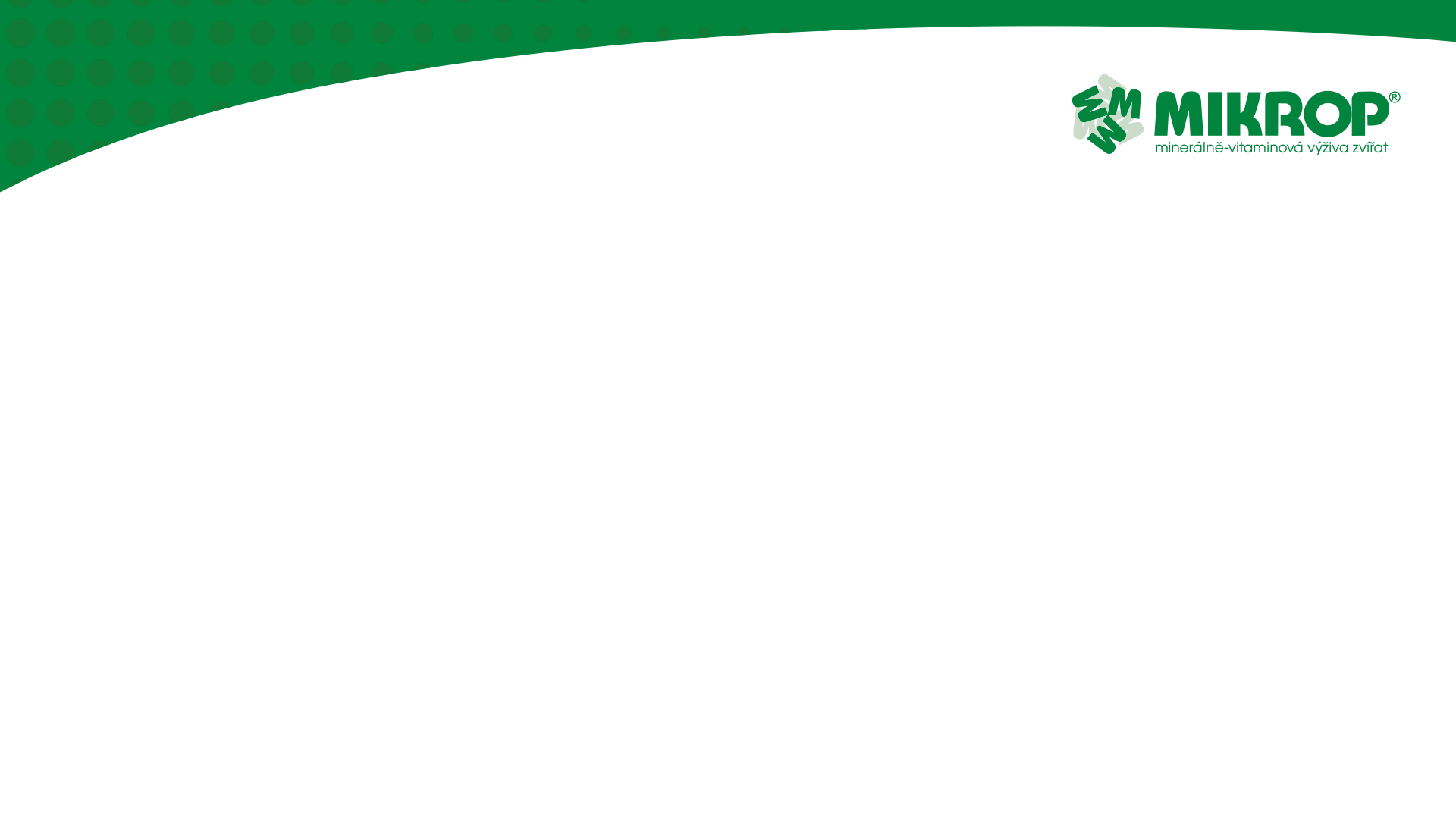 Vliv nárůstu teploty siláže na pH, obsah kyselin a produkci metanu
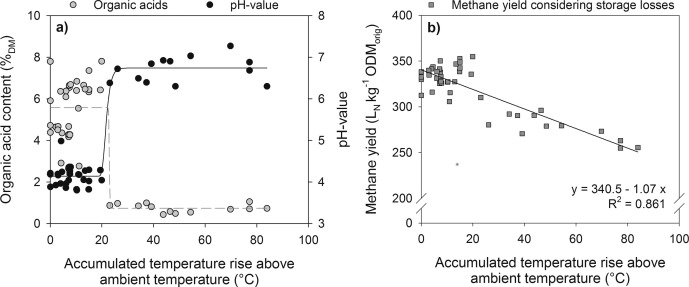 (Hermann et al., 2015)
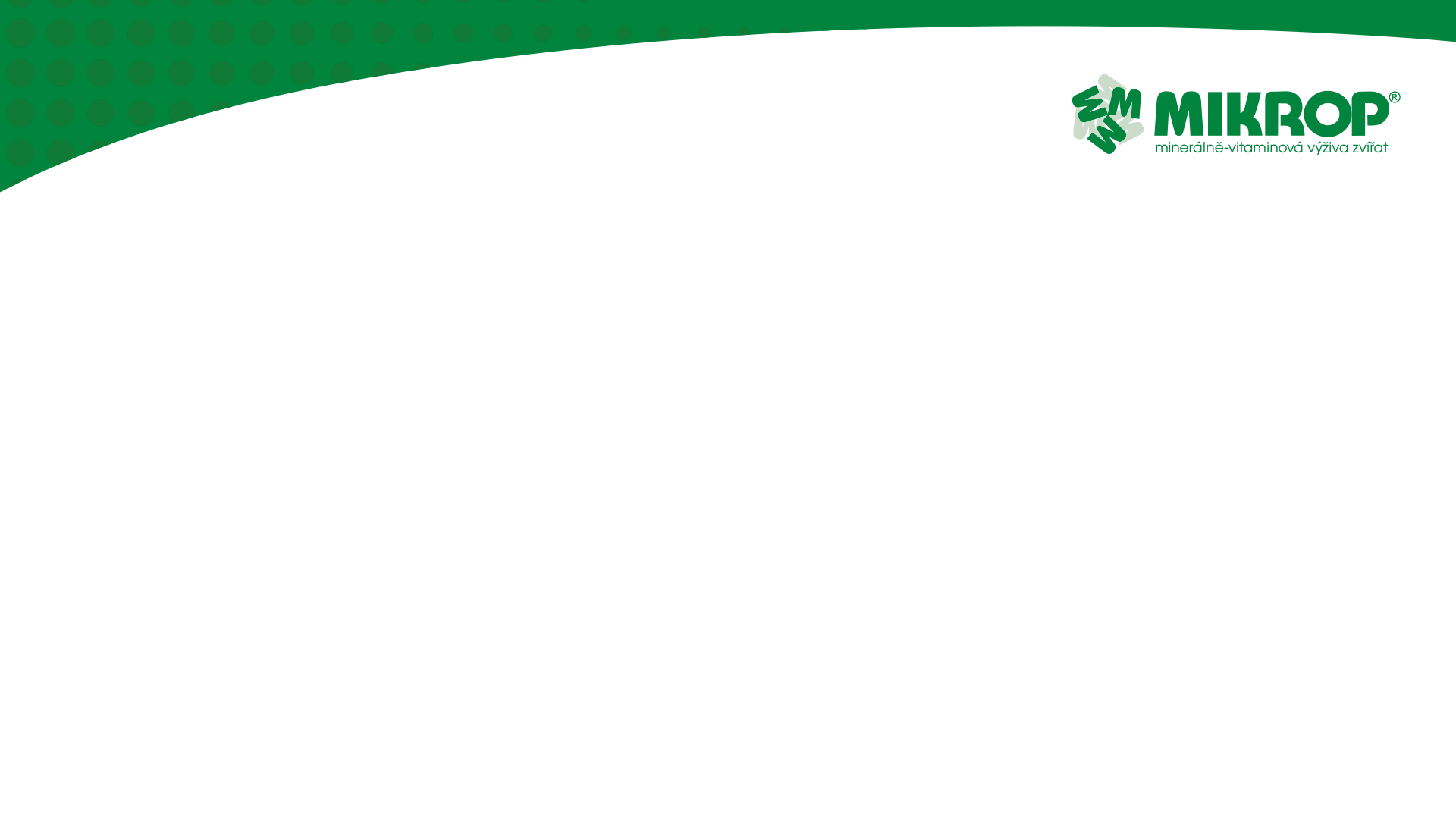 Důsledky aerobní nestability na produkci metanu siláže

Nárůst teploty o 1 °C nad okolní teplotu znamená pokles - 1,1 NL CH4/kg org.suš/den
Nárůst o 5 °C po dobu 3 dnů = 5 % nižší výtěžnost metanu, tj. 83 Kč/t kukuřičné siláže!!
V letních měsících dochází k rychlejšímu a vyššímu záhřevu siláže
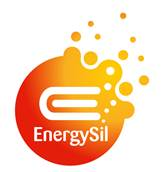 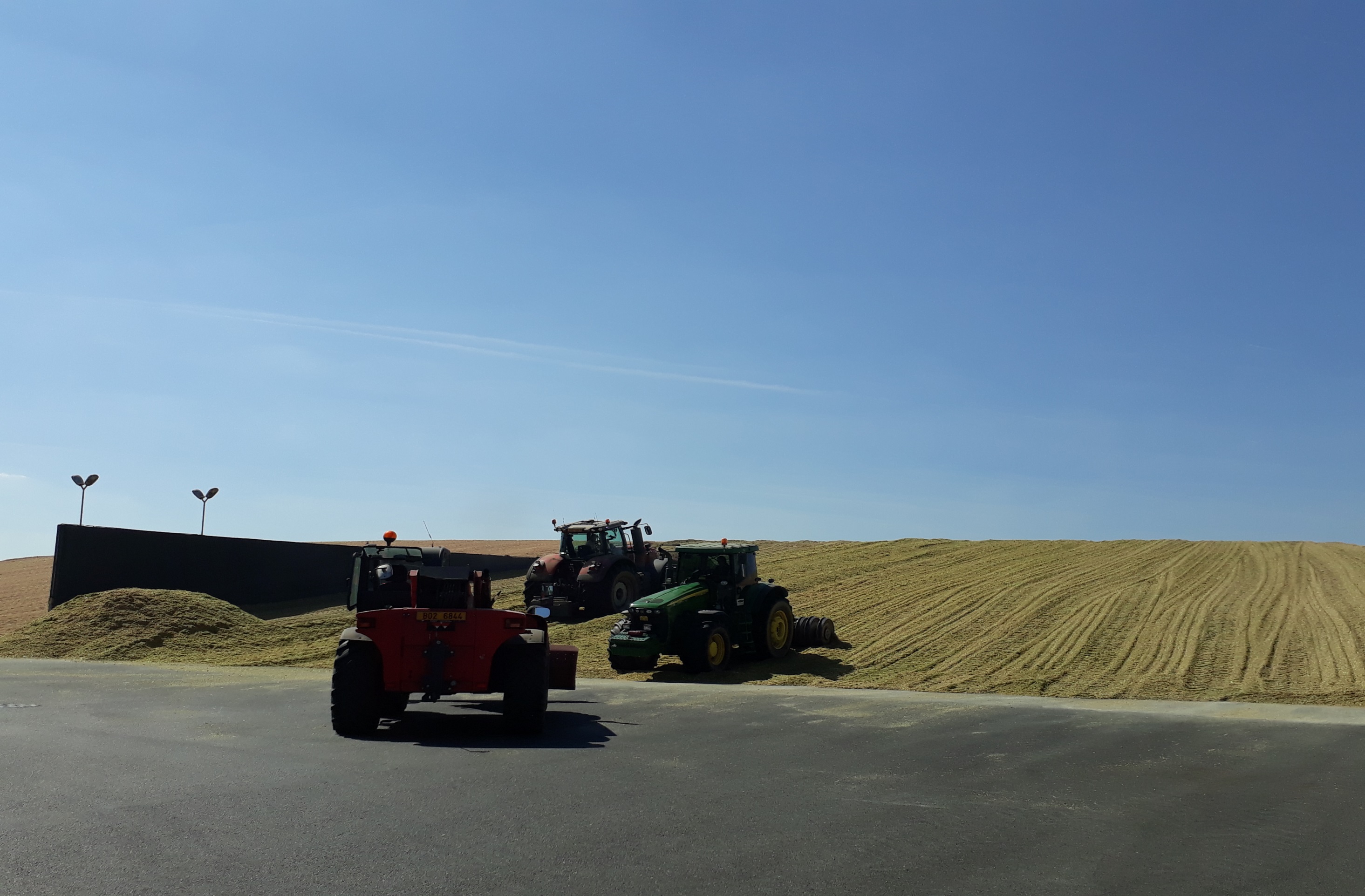 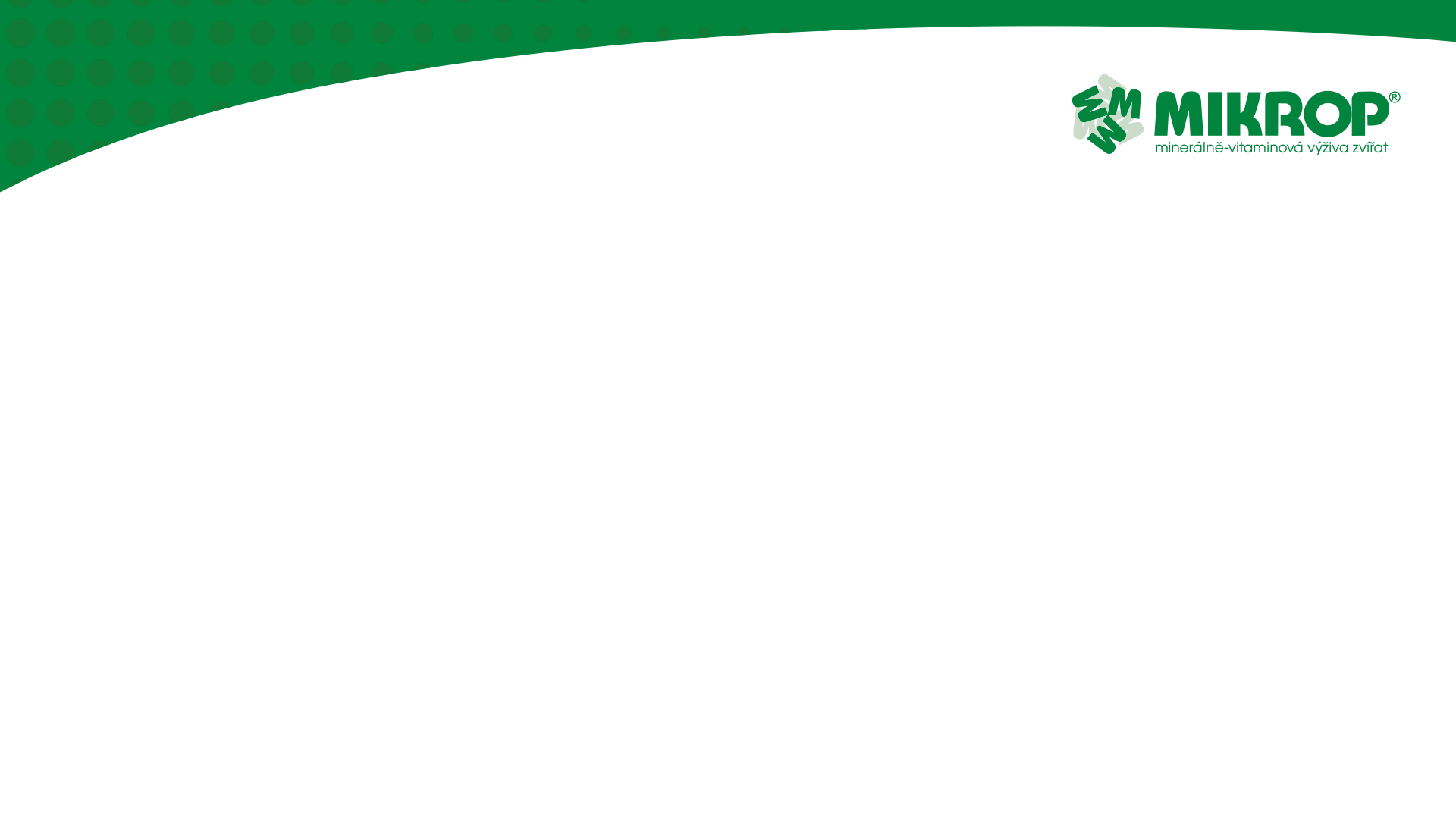 Závěr
Použitím silážního inokulantu má vliv na výslednou kvalitu siláže
Pokusem byl zjištěn rozdíl v aerobní stabilitě siláže 
Vliv na produkci metanu siláže a ekonomiku provozu BPS





Děkuji za pozornost
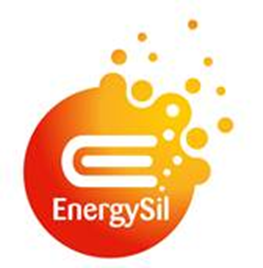